ITU Workshop on 
“ICT Innovations in Emerging Countries”

(New Delhi, India, 14 March 2013)
Frugal Innovations to StandardisationImpact on GDP?
Ajay Ranjan Mishra*, Prof Jaideep Prahbu**
*Chairman, FG Innovations, ITU
**Head of Marketing, JBS, Cambridge Univ, UK
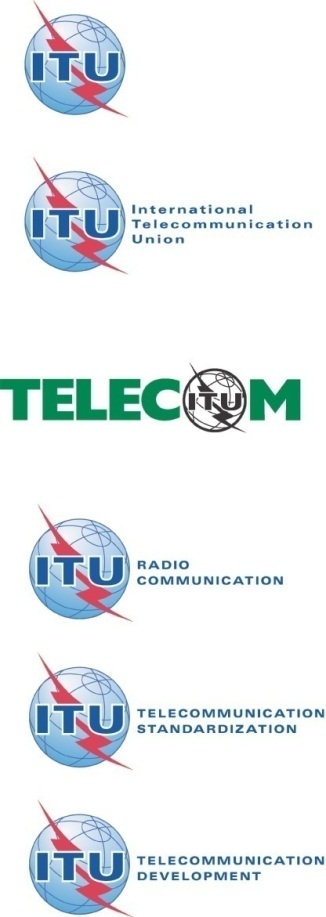 New Delhi, India, 14 March 2013
Impact of Standardization
Standards contribute at least as much as patents to economic growth 
The macroeconomic benefits of standardization exceed the benefits to companies alone
New Delhi, India, 14 March 2013
2
Case Studies – Standards Impacting GDP
GERMANY: Between 1961 to 1990 capital contribution is 1.6 percentage points per annum while the standards contribute 0.9 percentage points per annum towards a growth rate of 3.3%, while here the contribution from patents is modest.
UK: Growth in the standards ‘catalogue’ over the period 1948 - 2002 contributed about 13% (one seventh) of the growth in labour productivity in the UK experienced  over that  period. GDP  grew  by  2.5%  per  year  over  that period.  Of course innovations played an important role in these figures. 
CANADA: Study over a period  of  1981-2004 showed that standardization  accounted  for  17  per  cent  of  the  growth  rate  in  labour  productivity  which translates into approximately 9 per cent of the growth rate in real GDP.
Australia: Over the 40 years to 2002, a 1 percent increase in the number of Australian  Standards  is  associated  with  a  0.17  per  cent  increase  in  productivity  across  the economy. These figures are far higher to that of UK/ Europe etc
New Delhi, India, 14 March 2013
3
Innovations: Insights from GII
INSEAD Business schools “Global Innovation Index” rates following top ten countries as innovation hotbeds.
	1. US, 2. Germany, 3. Sweden, 4. UK, 5. Singapore, 6. South Korea, 7. Switzerland, 8. Denmark, 9. Japan, 10. Netherlands

The study takes into account following factors:
	Institutions, Human capacity, Infrastructure, Markets and Business sophistication
New Delhi, India, 14 March 2013
4
Analysis & Conclusion
None of the developing countries come in top 10 though developing countries are considered places where innovation is happening
10% increase in connectivity leads to~1% growth in GDP
Why is not there a more growth in GDP with connectivity?
New Delhi, India, 14 March 2013
5
Analysis & Conclusion
Things to look into:
Is there a link between benefits of connectivity reaching BoP & GDP
If Innovations happening at BoP are standardized, will it impact the GDP?
How a local standardization body working on standardization of frugal innovations will be able to impact GDP of the country? Will it be a faster way to bridge the GAP?
New Delhi, India, 14 March 2013
6